KQUIP
Transplant First Meeting Monday 9th March 2020
Oxford
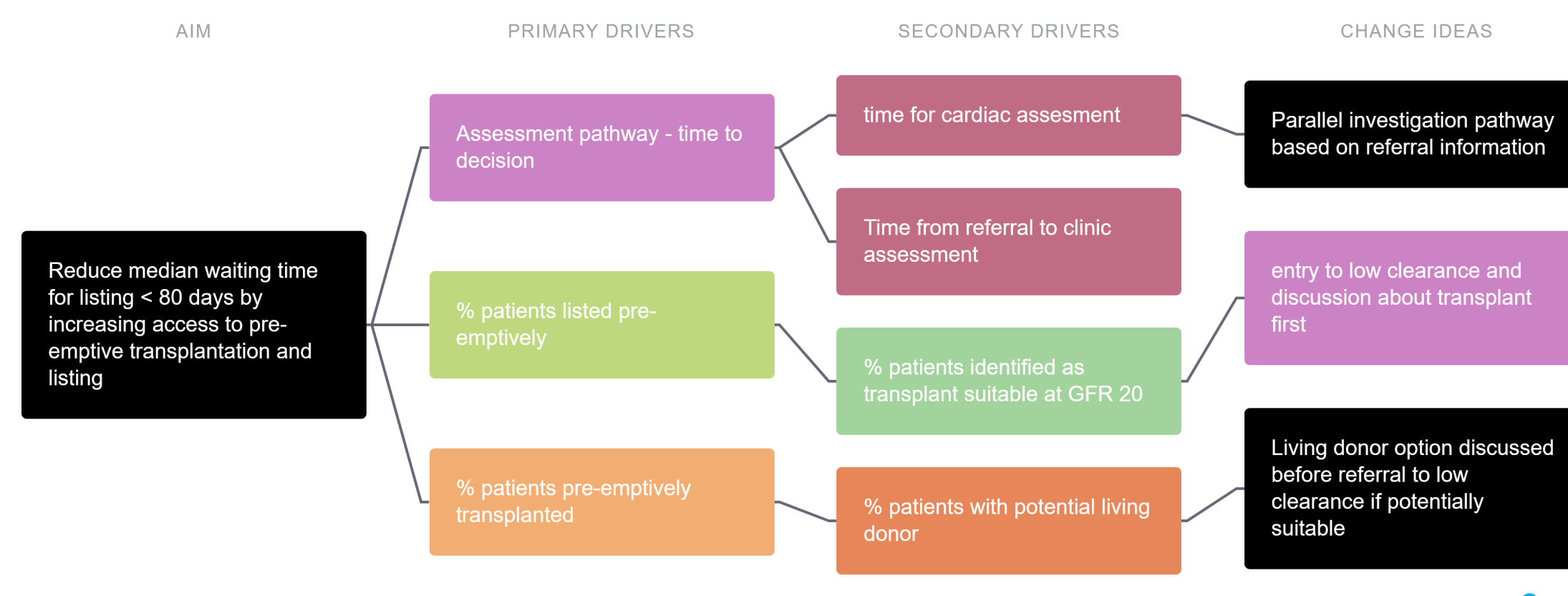 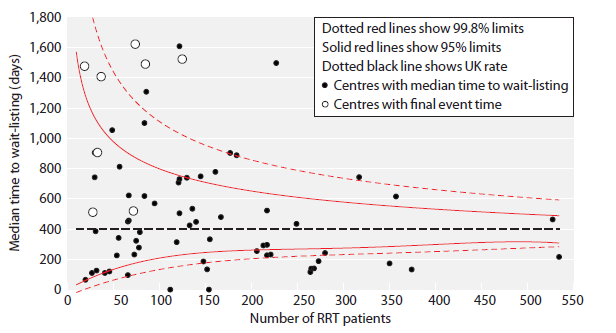 % adult RRT wait-listed prior to 2 years of starting RRT (adjusted)
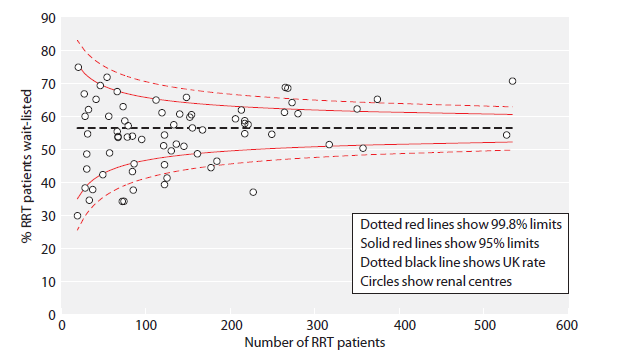 KQUIP
Pre-Emptive Transplant Meeting Monday 9th March 2020
Improving the Recipient Assessment Pathway
KQUIP OXFORD & THAMES VALLEY REGION LAUNCH DAYRecipient Pathway- The Good/Not So Good/The Future Recommendations
Waiting time from referral to assessment clinic appointment
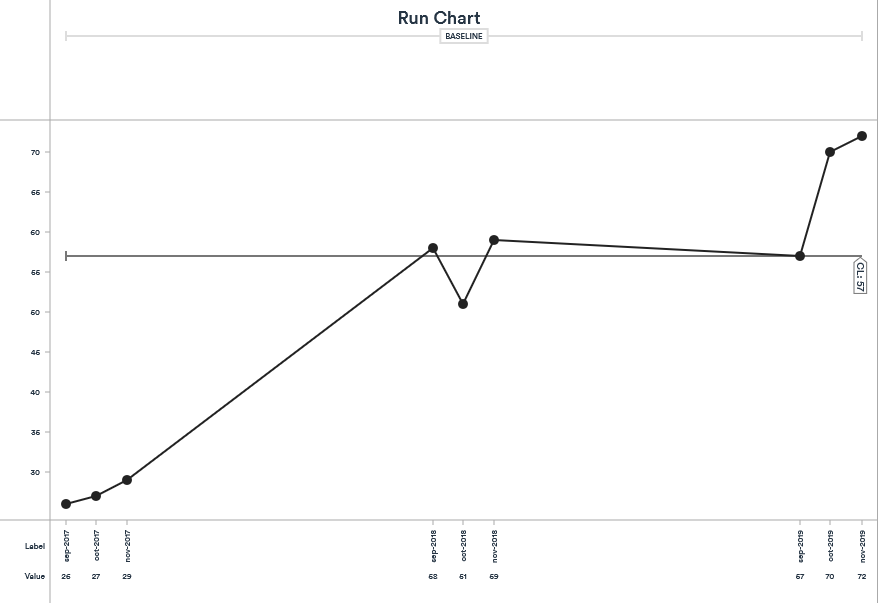 Waiting time from referral to cardiac investigation
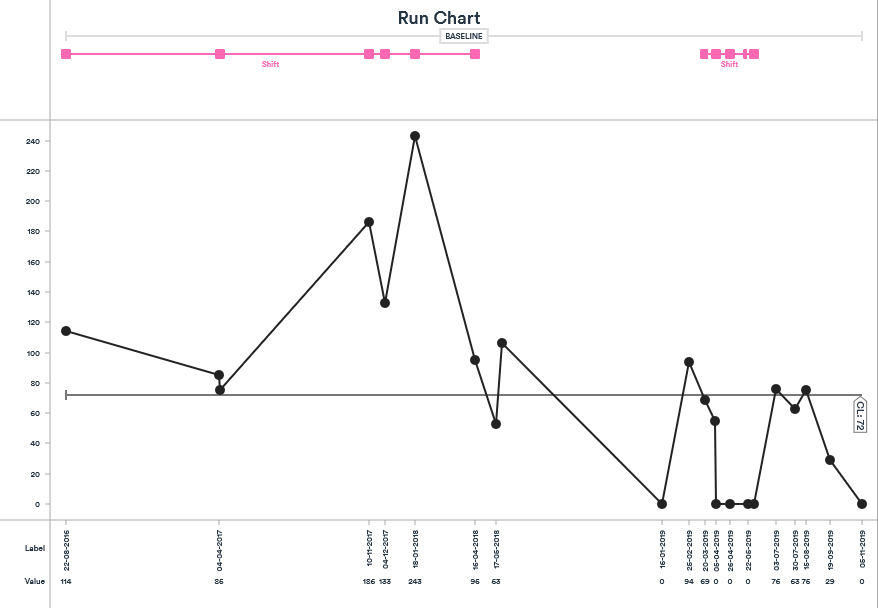 Screening referral letters- MPS/ECHO
Future Plans
Standardised referral timing, information and criteria
Allow further screening and timely referral for further investigations
Ensures timely referral to allow sufficient time for potential pre-emptive transplant
Peripheral clinics
Reduce DNA’s
Improve links with referring hospitals
Cardiac link in referring hospitals may allow direct referrals
KQUIP
Pre-Emptive Transplant Meeting Monday 9th March 2020
Streamlining the Living Donation Pathway
KQUIP OXFORD & THAMES VALLEY REGION LAUNCH DAYLD Programme- The Good/Not So Good/The Future Recommendations
Old Pathway Versus New Pathway
New pathway
Old Pathway
LD initial assessment clinic every Tuesday and Wednesday
1 family or altruistic donor seen per LD coordinator, or one large family divided by 2-3 coordinators (4-8 week waiting list)
Each initial assessment clinic takes the coordinator on average 2-3 hours.
Crossmatch takes up to 2 weeks to process, then coordinator sends compatibility test results to the donor (2-3 weeks)
Clinical Immunology team can only process 8 cells a day (formal XM) therefore a limit to the number of formal crossmatches that can be processed. 
Coordinator commences donor work up (4- 6 weeks minimum)
Donors complete the donor questionnaire prior to the seminar  & GP summary obtained
One coordinator presents the LD seminar for all donors and their recipients as a group
Powerpoint presentation to aid education 
Virtual crossmatches - No limit to the number of virtual crossmatches that can be processed.
Coordinators split donors to be seen for history taking consultation (coordinator already has background PMH)
LD presentations can contain a mix of donors and recipients who wish to get compatibility tested and those who are only attending for educational reasons
Internal or external healthcare professionals can attend the seminars
Donors requiring an interpreter – have one to one initial assessment
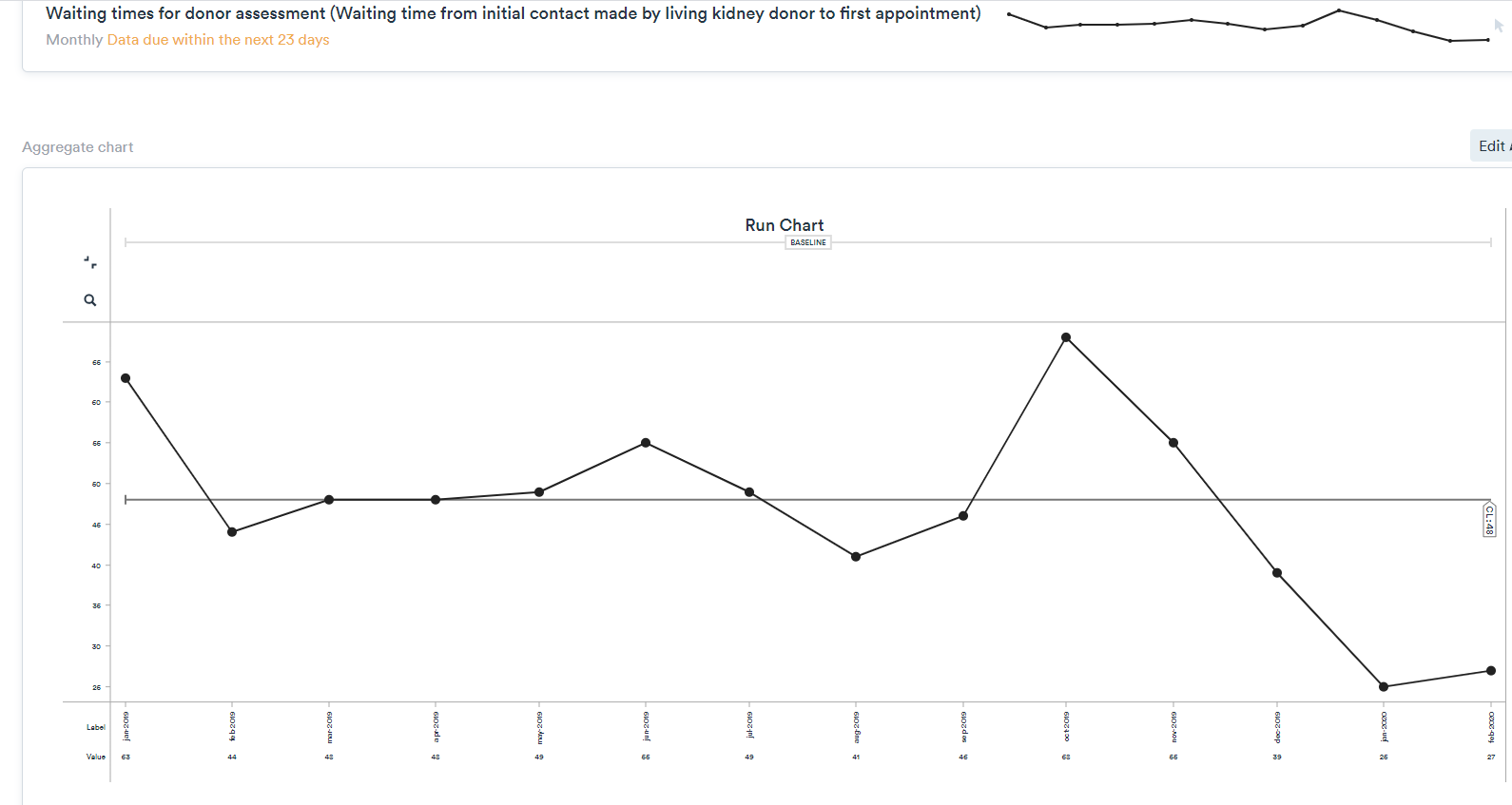 Secretary starts booking seminar appointments to commence January 2020
Seminars begin
Seminars Begin
More nephrologist slots
Coordinator on sick leave /
Summer annual leave
Seminars begin
Donor Screening Outcomes
3 donors ruled out/on hold since January 2020 – donor BMI >38, severe COPD- deemed unfit to proceed following anaesthetic assessment
1 donors referred back to GP – high HBA1C
11 donors sent questionnaire’s, but never returned them

            = 15 donors that would have been booked into seminar                              	appointments who were unsuitable or may have DNA’d
Other Points to Mention
Doctors/Nurses/HCA’s have attended LD seminars on a weekly basis to improve understanding of the LD process

Donor feedback has been excellent
Preferred group setting- felt “less alone”, lots of question’s asked by people that others may not have thought of 

More efficient time management for coordinators- saving 9 hours total time spent in initial assessment clinic per week (per team)

More convenient for donors who come forward at different time periods, due to work or location etc. (not all donors have to attend at the same time).